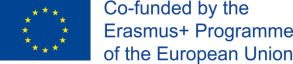 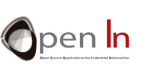 UNIDADE 13
O BUS I2C
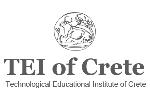 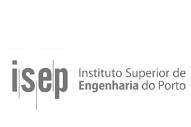 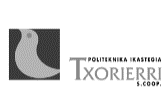 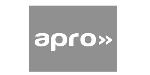 Objetivo e Conteúdos da Unidade  13
Fornecer ideias básicas e exemplos simples sobre características, terminologia e equipamentos afetos ao protocolo de comunicação BUS I2C do Arduino.
Objetivos
Conteúdos
O Protocolo I2C
Características e Terminologia do BUS I2C
A Biblioteca de Fios
Equipamentos do I2C BUS
Secção Prática
2
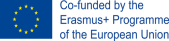 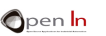 2
Introdução
Os controladores atuais têm circuitos por cada bit do Sistema de comunicação em série
USART
SSP
Protocolos de Comunicação
I2C
O 1-wire
3
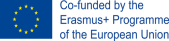 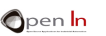 3
Protocolo I2C
Desenvolvido pela Philips nos anos 90 para ligar circuitos integrados com equipamentos singulars ou eletrodomésticos
Atualmente é universal
Mais informação em: http://www.nxp.com/products/interface_and_connectivity/i2c/
4
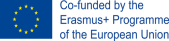 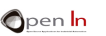 4
O I2C BUS
Sistema de comunicação que transfere dados entre componentes no interior de um computador ou entre computadores.
Utiliza apenas dois sinais ou pins para trocar informação.
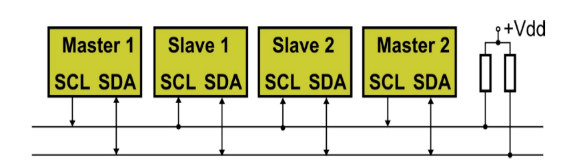 5
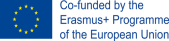 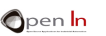 5
O I2C BUS – CARACTERÍSTICAS
Utiliza apenas dois sinais para transferir dados: SCL e SDA. 
São ambos coletores abertos de sinais, por isso têm de estar ligados a um  +V através de duas resistências pull-up.
Transferência de dados byte wise. 8 bits é o mínimo para cada transferência de palavras.
Sistema de réplica “multi-master”. Um bus single (SCL, SDA) pode incluir diversos controladores mestre ou hosts assim como diversos servidores.
Todos os equipamentos slave têm um endereço atribuído durante a sua produção; diferencia-os de outros servidores no bus.
Um bus single não pode acomodar dois equipamentos com o mesmo endereço.
O bus mestre ou host utiliza este endereço para selecionar o equipamento slave com que quer comunicar.
6
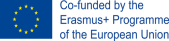 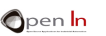 6
O I2C BUS – TERMINOLOGIA
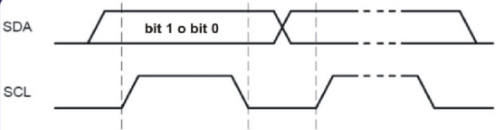 bit válido bit
bit não-válido
Transferência de bit:
O protocolo I2C utiliza comunicação síncrona.
bit 1 ou bit 0
7
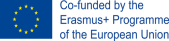 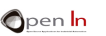 7
O I2C BUS – TERMINOLOGIA
Condição Start/Stop:
O host inicia todas as transferências através do envio de uma sequência condição Start (S) e termina a transferência com uma condição Stop (P).
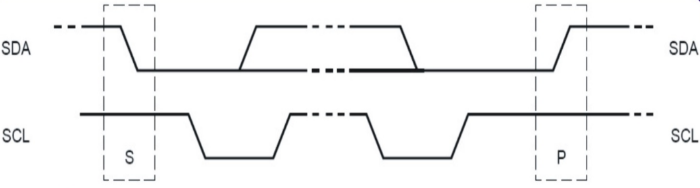 8
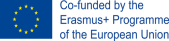 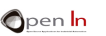 8
O I2C BUS – TERMINOLOGIA
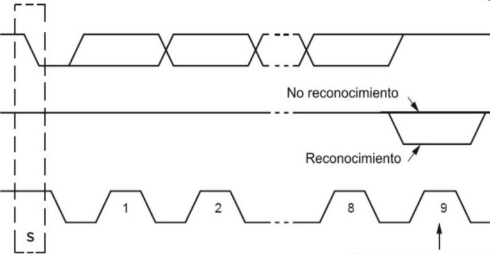 Transmissor SDA
Negative acknowledgement
Recetor SDA
Acknowledgement
Mestre SDA
O bit Reconhecido:
Não existe limite para o número de bytes, no entanto, cada um tem de ser seguido de um bit Reconhecido ou ACK/NACK .
Tick do relógio para o reconhecimento do bit ACK
9
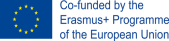 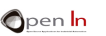 9
O I2C BUS – TERMINOLOGIA
A Frame de Transação I2C:
Todas as transferências I2C consistem numa frame de um ou mais bytes.
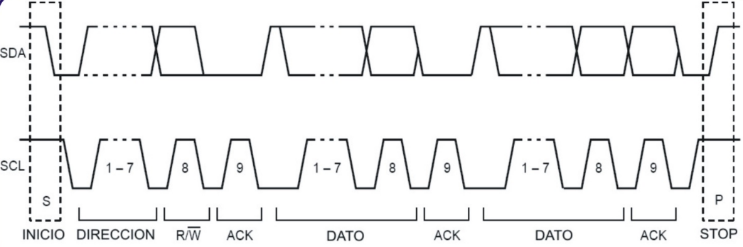 10
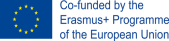 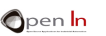 10
O I2C BUS – A BIBLIOTECA DE FIOS
As funções incluidas nesta biblioteca gerem os circuitos eletrónicos ou hardware integrados no controlador do Arduino para implementar o que é referido como “SSP” ou Série Síncrona. Esta biblioteca está incluída no Ambiente de Desenvolvimento Integrado do Arduino (IDE) 
A FUNÇÃO Wire.begin()
Sintaxe:Wire.begin(address)
address: Integer opcional de sete bits (entre 0 e 128). Sem indicação contrária, assume-se que o equipamento, neste caso o Arduino UNO, irá funcionar como mestre ou host. Caso contrário, assume-se que o Arduino UNO funcionará como slave.
Os pins A4 e A5 da placa do Arduino UNO tornam-se sinais SDA e SCL respetivamente e não pode ser ligado nenhum tipo de equipamento.
11
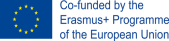 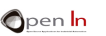 11
O I2C BUS – A BIBLIOTECA DE FIOS
A FUNÇÃO Wire.beginTransmission()
Sintaxe:Wire.beginTransmission(address)
address: Um integer de sete bits (entre 0 e 128) que representa o endereço do equipamento com que o servidor quer comunicar.

A FUNÇÃO Wire.write()
Sintaxe:Wire.write(value)
Sintaxe:Wire.write(string)
Sintaxe:Wire.write(data,length)
value: um valor a enviar como byte único ou como oito  bits
string: uma corrente de carateres incluindo diversos bytes
data: um array de dados a ser enviado como bytes
length: número de bytes a transmitir
12
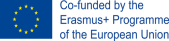 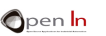 12
O I2C BUS – A BIBLIOTECA DE FIOS
A FUNÇÃO Wire.endTransmission()
Sintaxe:Wire.endTransmission(mode)
mode: TRUE ou FALSE. Se true, endTransmission() envia uma mensagem de stop depois da transmissão, libertando o bus I2C. Se false, endTransmission() envia uma mensagem de reinício (S) depois da transmissão. Esta mensagem é opcional, sendo requerida apenas por alguns equipamentos I2C. O valor por defeito é true.
Devolução: A função devolve os seguintes códigos de erro para avaliação: 
0: sucesso
1: dados demasiado extensos para o buffer de transmissão
2: NACK recebido no endereço de transmissão
3: NACK recebido nos dados de transmissão
4: outro erro
13
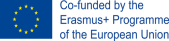 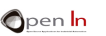 13
O I2C BUS – A BIBLIOTECA DE FIOS
A FUNÇÃO The Wire.requestFrom()
Sintaxe: Wire.requestFrom(address, quantity, mode)
address: um integer de sete bits (entre 0 e 128) e representa o endereço do equipamento do qual os bytes são requeridos.
quantity: número de bytes a receber.
mode: TRUE ou FALSE. TRUE envia uma mensagem stop (P) depois do pedido e receção de todos os bytes, libertando o bus. FALSE envia um constante reiniciar (S) depois do pedido, mantendo assim a ligação ativa. Esta mensagem é solicitada por alguns equipamentos I2C e é opcional. Este valor é true por defeito.
14
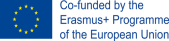 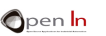 14
O I2C BUS – A BIBLIOTECA DE FIOS
A FUNÇÃO Wire.available()
Sintaxe:Wire.available()
A FUNÇÃO Wire.read()
Sintaxe:Wire.read(). 
A FUNÇÃO Wire.onReceive ()
Sintaxe:Wire.onReceive(function).
function: regista a função a ser chamada quando um equipamento slave recebe uma transmissão de um mestre. Esta função normalmente lê os bytes que o mestre escreve.
A FUNÇÃO Wire.onRequest ()
Sintaxe:Wire.onRequest().
handler: função a ser chamada sempre que o mestre requisita dados dela.
15
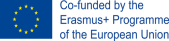 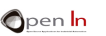 15
O I2C BUS – A BIBLIOTECA DE FIOS
Antes de iniciar:
Observe os exemplos que existem nesta biblioteca:
master_writer: configura o  Arduino como um aparelho I2C mestre para transmitir dados.
slave_receiver: configura o  Arduino como um recetor de dados slave.
master_reader: configura o Arduino como um recetor de dados mestre.
slave_sender: configura o Arduino como um aparelho I2C mestre para transmitir dados.
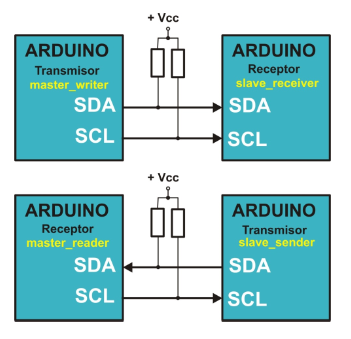 16
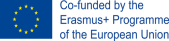 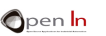 16
O I2C BUS - EQUIPAMENTOS
THE SRF02 ULTRASONIC RANGE FINDER 
Princípios de Funcionamento
De 20 KHz em diante.
Uma cápsula emite um sinal ultrasónico. Este aspeto elimina um objeto e cria um eco que regressa ao dedo médio. Depois, mede o tempo passado entre o sinal e o eco.
Ondas ultrasonicas movem-se à velocidade do som: 343 m/s através do ar ao nível do mar a uma temperature de 20ºC e humidade relativa de 50%.
17
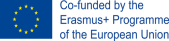 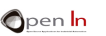 17
O I2C BUS - EQUIPAMENTOS
SRF02 – CARACTERÍSTICAS E LIGAÇÕES
Características importantes do detector de medidas ultrasónico SRF02:
Média: de 16 cm a 6 m (em teoria)
Energia: + 5 V a 4 mA 
Frequência Ultrasonic: 40 MHz 
Tamanho: 24 mm x 20 mm x 17 mm 
Ganho Analógico: Controlo automático de ganho de 64 etapas
Modos de Ligação: 1 – Bus I2C Padrão; 2 – Bus em Série (liga até 16 equipamentos até qualquer tipo de entrada UART em série)
Sintonização Automática: Não é necessária calibração, apenas ligar e já está
Unidades: Média relatada em µS, mm ou inches.
O endereço de transporte por defeito do SRF02 é 224 (0xE0). Pode ser alterado pelo utilizador para qualquer um dos seguintes 16 endereços: E0, E2, E4, E6, E8, EA, EC, EE, F0, F2, F4, F6, F8, FA, FC ou FE, por isso, podem ser utilizados até 16 endereços diferentes.
18
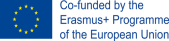 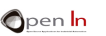 18
O I2C BUS - EQUIPAMENTOS
SRF02 – CARACTERÍSTICAS E LIGAÇÕES
O SRF02 funciona como um aparelho escravo I2C e inclui o seu próprio controlador responsável pelas medições e calibrações e posteriormente por transmiti-las para o controlador host
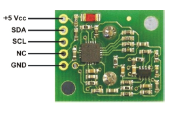 19
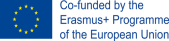 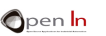 19
O I2C BUS - EQUIPAMENTOS
SRF02 - REGISTERS INTERNOS

Resumo dos registers internos do SRF02 surgem apresentam-se na tabela abaixo:
20
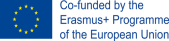 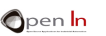 20
O I2C BUS - EQUIPAMENTOS
21
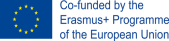 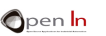 21
O I2C BUS - EQUIPAMENTOS
Alcace Real:
measures the distance of an object from the SRF02. The device emits an 8 cycle ultrasonic burst at 40 KHz. It then waits to receive an echo - if there is one, that is.
Alcance Falso:
xxx
Explosão:
Bursts don’t perform any measurement. It’s used as a warning signal or a synchroniser in an environment where there are several SRF02 sensors.
Reinício 
it performs the initial tasks of adjustment and calibration.
22
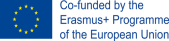 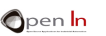 22
O I2C BUS - EQUIPAMENTOS
O RELÓGIO DS1307 EM TEMPO REAL E O CALENDÁRIO
Contém o relógio em tempo real e o calendário.
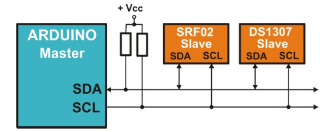 23
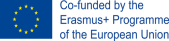 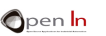 23
O I2C BUS - EQUIPAMENTOS
O RELÓGIO DS1307 EM TEMPO REAL E O CALENDÁRIO
Características:
Inclui um relógio em tempo-real e calendário. O relógio/calendário fornece informação sobre segundos, minutos, horas, dia, data, mês e ano.
Inclui correções para anos bissextos até o ano 2099. 
Contém 56 bytes de NV SRAM ou memória RAM não volátil RAM alimentada por uma bateria externa não volátil.
Interface I2C com o host ou mestre. 
Sinal de ouput programado de ondas ao quadrado. 
O DS1307 tem um circuito integrado sensível à energia que deteta as falhas de energia e automaticamente troca para o abastecimento de backup.
O funcionamento de baixa potência extende a durabilidade da bateria de backup e consome menos de 500nA no modo de bateria de backup com oscilador.
 8-Pin DIP e 8-Pin SO minimiza o espaço necessário.
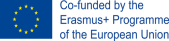 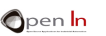 24
O I2C BUS - EQUIPAMENTOS
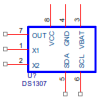 O RELÓGIO DS1307 EM TEMPO REAL E O CALENDÁRIO
Embalagem e PIN-OUT:
25
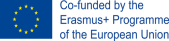 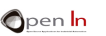 25
O I2C BUS - EQUIPAMENTOS
O RELÓGIO DS1307 EM TEMPO REAL E O CALENDÁRIO
Registers Internos:
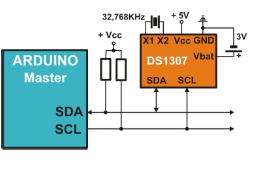 26
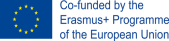 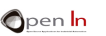 26
O I2C BUS - EQUIPAMENTOS
O RELÓGIO DS1307 EM TEMPO REAL E O CALENDÁRIO
Registers Internos:
27
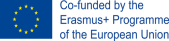 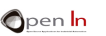 27
O I2C BUS - EQUIPAMENTOS
O RELÓGIO DS1307 EM TEMPO REAL E O CALENDÁRIO
Registers Internos:
28
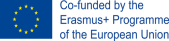 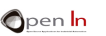 28
O I2C BUS - EQUIPAMENTOS
O RELÓGIO DS1307 EM TEMPO REAL E O CALENDÁRIO
Exemplos de Registers Internos:
A hora é 00:45:18



A hora é 21:35:23…
Segunda-feira é o 1º dia da semana, vamos até quinta-feira, dia 12 de março de 2015…
O pin SQW/OUT para atingir o nível lógico “1”
Envia um sinal de ondas ao quadrado de 8192 Hz no pin SQW/OUT
29
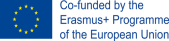 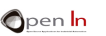 29
O I2C BUS - EQUIPAMENTOS
O RELÓGIO DS1307 EM TEMPO REAL E O CALENDÁRIO
Exemplos de Frames de Informação:
O mestre escreve no DS1307





O mestre lê do register corrente do DS1307
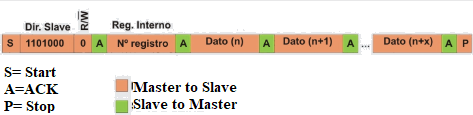 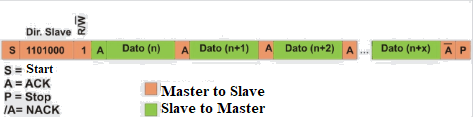 30
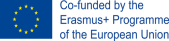 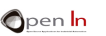 30
O I2C BUS - EQUIPAMENTOS
O RELÓGIO DS1307 EM TEMPO REAL E O CALENDÁRIO
Exemplos de Frames de Informação:
O mestre lê de um register interno predeterminado do DS1307
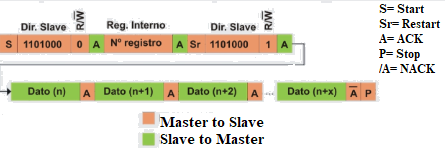 31
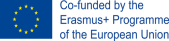 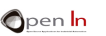 31
O I2C BUS - EQUIPAMENTOS
A BIBLIOTECA DS1307
A FUNÇÃO setRegister():
Sintaxe: setRegister(n, value).
n: número de registers internos do DS1307 a serem escritos (entre 0 e 63).
value: valor a ser guardado no register selecionado (entre 0 e 255).
A FUNÇÃO setBCDtoRegister():
Sintaxe: setBCDtoRegister (n, value).
n: número de registers internos do DS1307 a serem escritos (entre 0 e 63).
value: o valor BCD a ser guardado no register selecionado (entre 0 e 99).
32
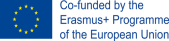 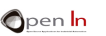 32
O I2C BUS - EQUIPAMENTOS
A BIBLIOTECA DS1307
A FUNÇÃO getRegister():
Sintaxe: getRegister(n).
n: número de registers internos do DS1307 a serem lidos (entre 0 e 63).
A FUNÇÃO resume():
Sintaxe: resume ().
A FUNÇÃO standby():
Sintaxe: standby ().
33
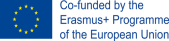 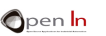 33
O I2C BUS - EQUIPAMENTOS
A BIBLIOTECA DS1307
A FUNÇÃO getDate():
Sintaxe: getDate(buffer).
buffer: array de posição de sete bytes que transporta dados e tempos inseridos no DS1307:
34
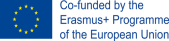 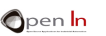 34
O I2C BUS - EQUIPAMENTOS
A BIBLIOTECA DS1307 
A FUNÇÃO setSeconds():
Sintaxe: setSeconds(v).
v: novo valor para os segundos entre 0 e 59.
A FUNÇÃO setMinutes():
Sintaxe: setMinutes(v).
v: novo valor para os minutos entre 0 e 59.
A FUNÇÃO setHours():
Sintaxe: setHours(v).
v: novo valor para as horas entre 1 e 12 ou 0 e 23.
35
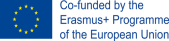 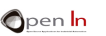 35
O I2C BUS - EQUIPAMENTOS
A BIBLIOTECA DS1307
A FUNÇÃO setDow():
Sintaxe: setDow(v).
v: novo valor para o dia da semana entre 1 e 7.
A FUNÇÃO setData():
Sintaxe: setData(v).
v: novo valor para o dia do mês entre 1 e 31.
A FUNÇÃO setMonth ():
Sintaxe: setMonth(v).
v: novo valor para o mês entre 1 e 12.
A FUNÇÃO setYear():
Sintaxe: setYear(v).
v: novo valor para o dia da semana entre 0 e 99.
36
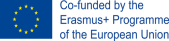 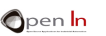 36
O I2C BUS – SECÇÃO PRÁTICA
EXEMPLO 1: UMA VERSÃO DE FIRMWARE
A versão de firmware que controla o alcance do localizador SRF02 ultra sónico apresenta-se no LCD.
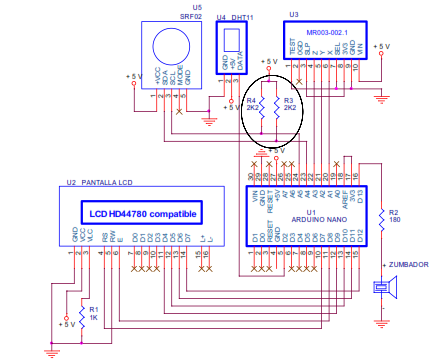 37
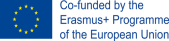 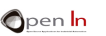 37
O I2C BUS – SECÇÃO PRÁTICA
EXEMPLO 1: UMA VERSÃO DE FIRMWARE
Os inputs analógicos A5 e A4 também se comportam como sinais SCL e SCD respetivamente no bus do Arduino UNO I2C. Estão ligados aos resistors pull-up R3 e R4 e aos pins SCL e SDA no alcance do localizador SRF02 ultra sónico.
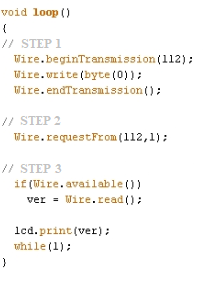 38
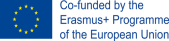 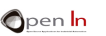 38
O I2C BUS – SECÇÃO PRÁTICA
EXEMPLO 2: DISTÂNCIA
O ecrã mostra a distância em centímetros entre o alcance do localizador e um objeto. 
Passo 1: Comunicação com o SRF02 Slave é efetuada através da seleção do registo de commando Nº. 0 e da escrita do valor 81. Este commando inicia uma nova medição da distância em centímetros.
Passo 2: O ciclo de espera. O SRF02 require um mínimo de 65 mS para completer a medição.
Passo 3: Selecionar o primeiro register e guardar o resultado da medição. O byte mais significativo é armazenado no register Nº. 2 e o menos significativo Nº. 3.
39
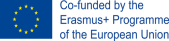 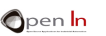 39
O I2C BUS – SECÇÃO PRÁTICA
EXEMPLO 3: MAIS DISTÂNCIAS
O SRF02 fornece os resultados em centimetros, inches e microsegundos,  e são mostrados num ecrã LCD. 
medir(cm): Faz as medições em centímetros.
medir(in): Faz as medições em inches.
medir(uS): Faz as medições em microsegundos.

Observe este extrato de um programa: 	
	measure(in);   				
	lcd.setCursor(13,0);    
	n=lcd.print(distance); 
	for(n; n<3; n++)       
	lcd.print(" "); 	//Completa com espaço em branco
40
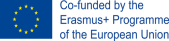 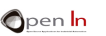 40
O I2C BUS – SECÇÃO PRÁTICA
EXEMPLO 4: SISTEMA DE PREVENÇÃO DE COLISÕES
Deteta a distância entre o localizador SRF02 de alcance ultrasónico e um objeto ou obstáculo. À medida que o objeto se aproxima cada vez mais do SRF02 e passa certos minímos de distância, o piezo-electric buzzer ligada ao pin de output D13 começa a emitir um sinal de alarme em sequências diferentes. 
EXEMPLO 5: DETETOR DE VELOCIDADE
Este exercício é meramente experimental e enquanto não for fácil verificar o seu rigor pode dar uma ideia básica do aspeto de um detector de velocidade.
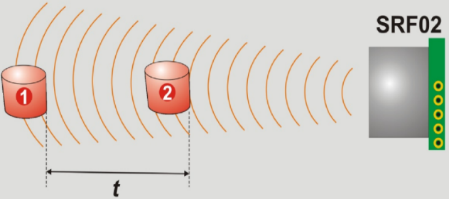 41
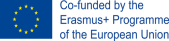 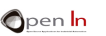 41
O I2C BUS – SECÇÃO PRÁTICA
EXEMPLO 6: METROS DA ÁREA
Estes metros podem utilizar ultrasom ou iluminação laser para medir as distâncias. Neste caso, utilizamos o detector ultrasónico de média SRF02.
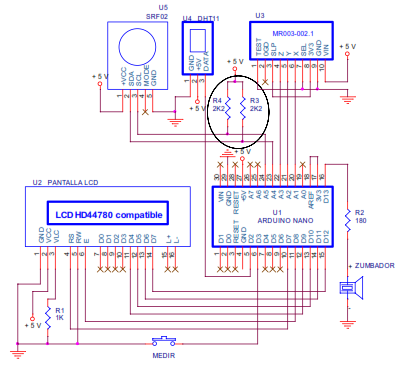 42
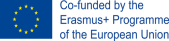 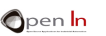 42
O I2C BUS – SECÇÃO PRÁTICA
EXEMPLO 7: RELÓGIO EM TEMPO REAL 
Lê os primeiros sete registers internos para obter as horas, minutos e segundos e depois disponibiliza-os em tempo real.
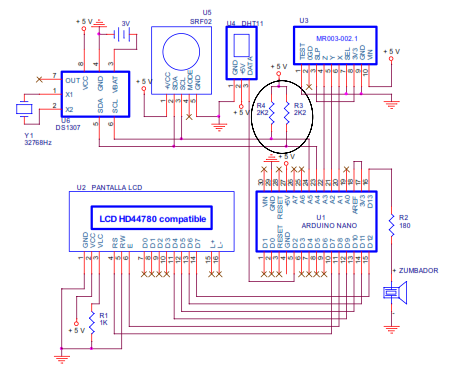 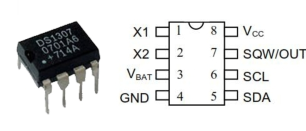 43
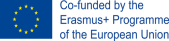 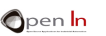 43
O I2C BUS – SECÇÃO PRÁTICA
EXEMPLO 8: RELÓGIO E CALENDÁRIO PARTE 1
Este exercício é uma continuação do anterior: a data e a hora são disponibilizadas no ecrã LCD. Foram criadas duas novas funções para que isto fosse possível; pode utilizá-las também em projetos futuros: visuDate() e visuTime().
44
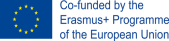 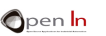 44
O I2C BUS – SECÇÃO PRÁTICA
EXEMPLO 9: RELÓGIO E CALENDÁRIO PARTE 2
Este exemplo utiliza as funções visuDate() e visuTime() anteriores para pôr o relógio e o calendário a funcionar em tempo real; também pode ajustar qualquer um dos seguintes campos: dia da semana, dia do mês, mês, ano, horas e minutos.
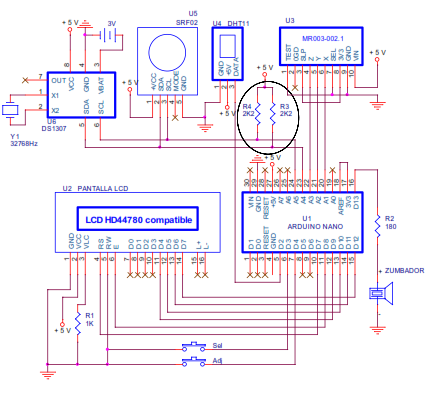 45
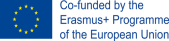 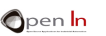 45
O I2C BUS – SECÇÃO PRÁTICA
EXEMPLO 10: BILLBOARD
Vai entrar no relógio e calendário em tempo real do DS1307 para obter a data e a hora, utilizando o protocolo I2C. Também vai comunicar com o sensor DHT11 da unidade anterior para obter a temperatura ambiente e a humidade relativa utilizando o protocol 1-wire.
EXEMPLO 11: BILLBOARD
Envia um registo da data, hora, nível de humidade e temperature em intervalos regulares utilizando comunicação em série.
46
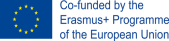 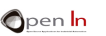 46
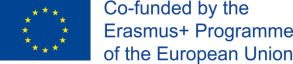 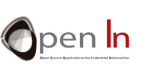 UNIDADE 13 O BUS I2C
Obrigado!
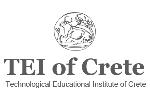 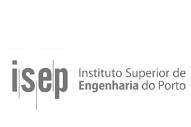 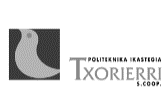 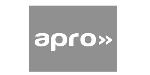